BUDŻET OBYWATELSKI
spotkanie podsumowujące
Giżycko, 21.03.2016r.
Budżet  liczbach
11 projektów
EKOLOGIA – zegar mostu 9961
Ekologia – Akwarium Ekologiczne - 3216
83 716 rozdysponowanych punktów
EDUKACJA – Remont Sali gimnastycznej przy SP 7 – 19 185
INFRASTRUKTURA… – Projekt ulicy SADOWEJ - 7487
SPORT – Giżycko żegluję Fair – 11 904
Kultura – …. !!!!!!!!
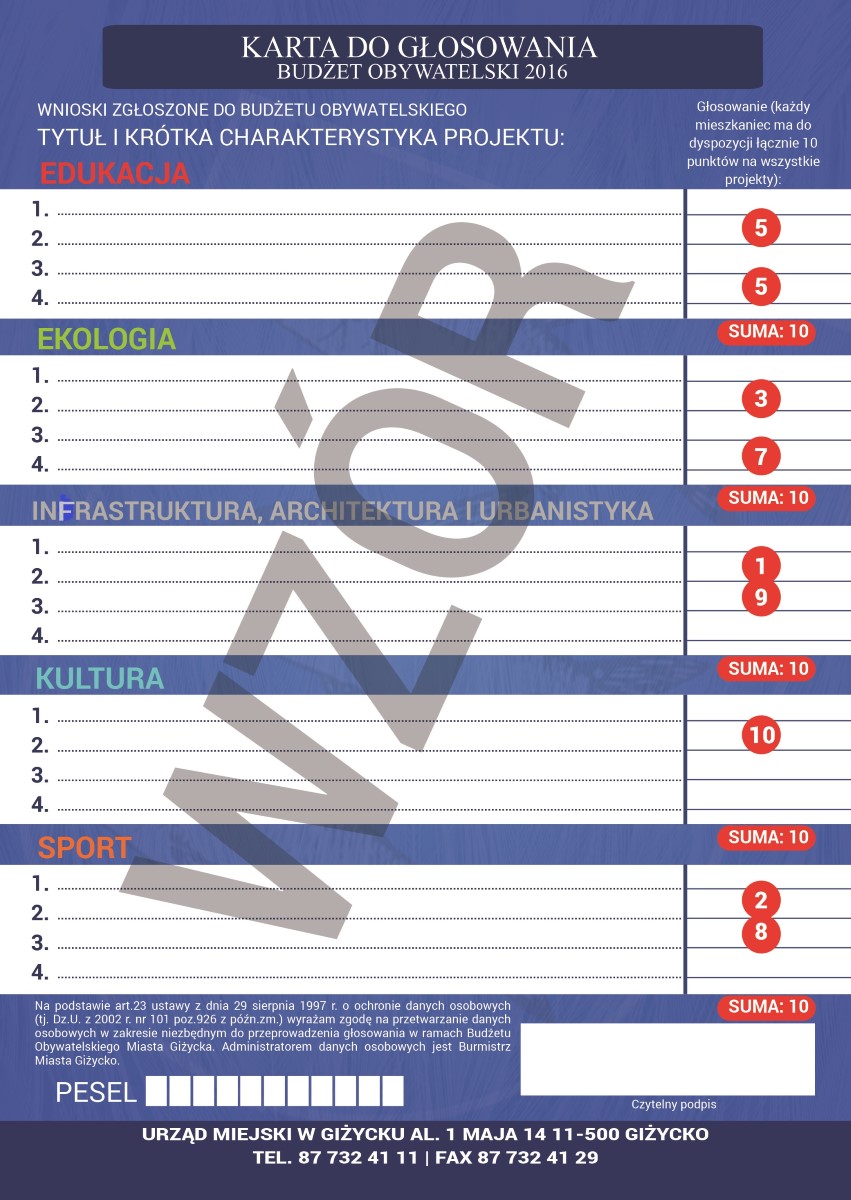 Ankieta ewaluacyjna
Jaka jest P. opinia o III edycji budżetu?
71% zdecydowanie i raczej pozytywna
negatywna – 0%
Jakie elementy procesu realizacji III edycji budżetu ocenia P. najlepiej?

46% zgłaszanie propozycji projektów
23%  weryfikacja i opiniowanie
Jakie elementy procesu realizacji III edycji budżetu ocenia P. najgorzej?

54% akcja edukacyjna
25%  dyskusja
Głosowanie w ramach budżetu obywatelskiego powinno odbywać się:

88%  drogą papierową i elektronicznie
12%  droga papierową przez pośredników
Budżet obywatelski II edycja
Uwagi:
Warto przemyśleć podział na dzielnice i na każdą przeznaczyć np. 70 000zł
koniecznym wydaje się naklejka na każdej inwestycji z BO informująca o źródłach finansowania i wnioskodawcy
Bardzo czytelny proces realizacji
Nie powinno być projektów dot. szkół, klubów sportowych, itd..
Sugestie
Dodatkowe spotkania określające potrzeby i priorytety lokalnej wspólnoty – poprzedzające składanie wniosków (pomoc w doprecyzowaniu przygotowania wniosków);
Promocja – zwiększyć ilość „kanałów” informacyjnych
Proces zgłaszania – większy dostęp do materiałów (mapy, zadania gminy, plany samorządu, itp.)
Sugestie
zbyt niska kwota przeznaczona na realizację projektów